Pre-Tested Commits with Jenkins and Reviewboard
Yardena Meymann
VMware
http://www.vmware.com/
@jenkinsconf
About our team
Developing a new product for IT financial management
≈30 engineers, Israel and Bangalore
Infrastructure: Virtual Appliance, Linux, Java, Spring, tcServer, vPostgres, ExtJS
Development: Git, Maven, IntelliJ, Bugzilla, Reviewboard, Jenkins (compilation, static analysis, tests, code coverage)
Typical developer workflow
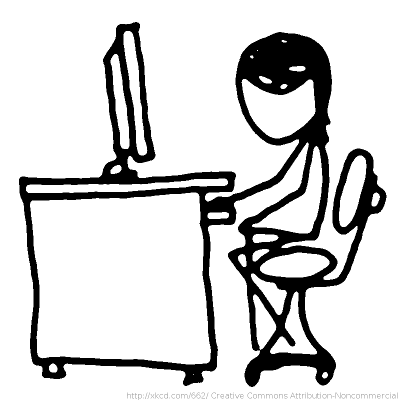 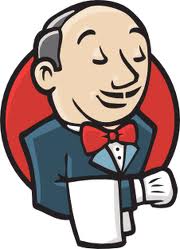 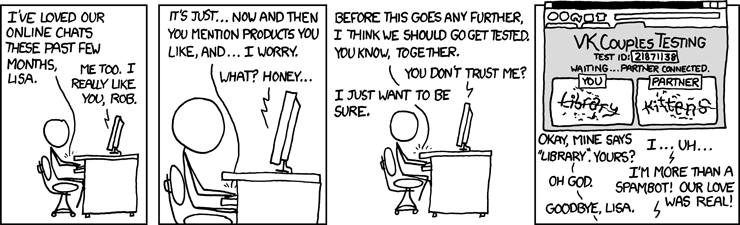 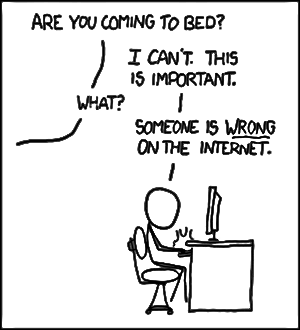 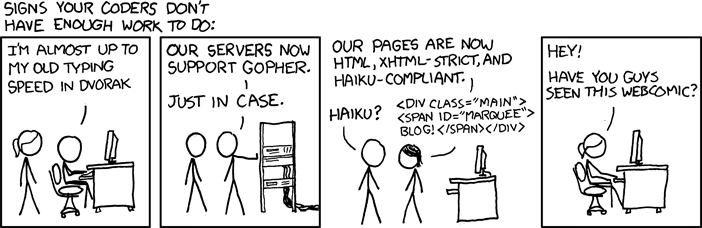 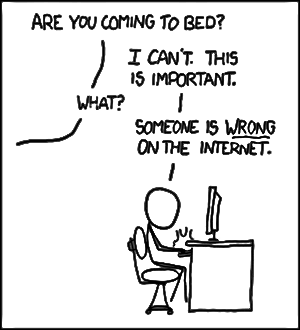 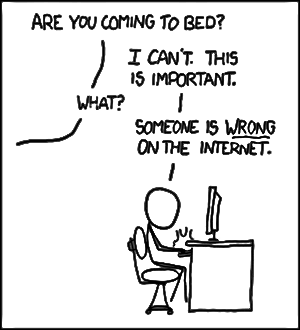 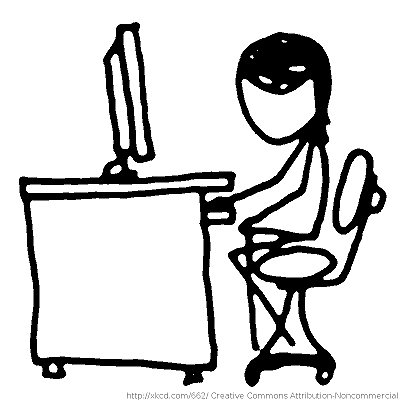 But what if things go wrong?
Build failure
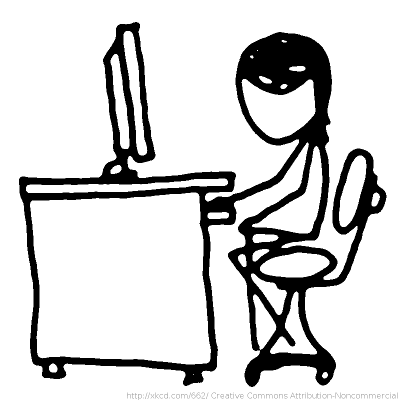 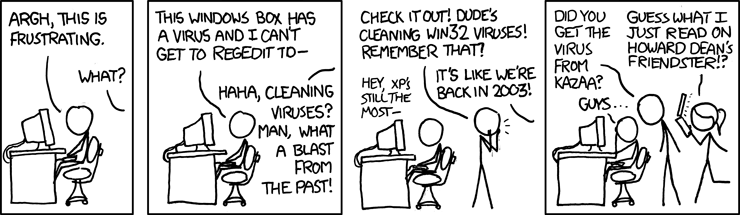 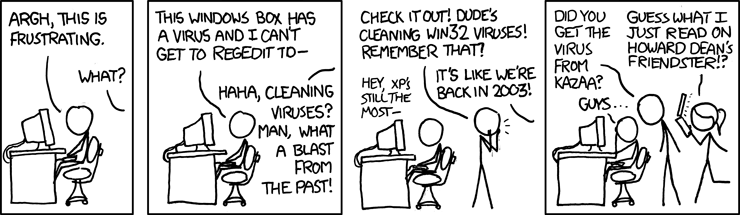 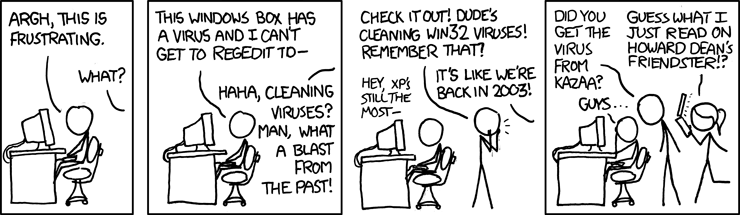 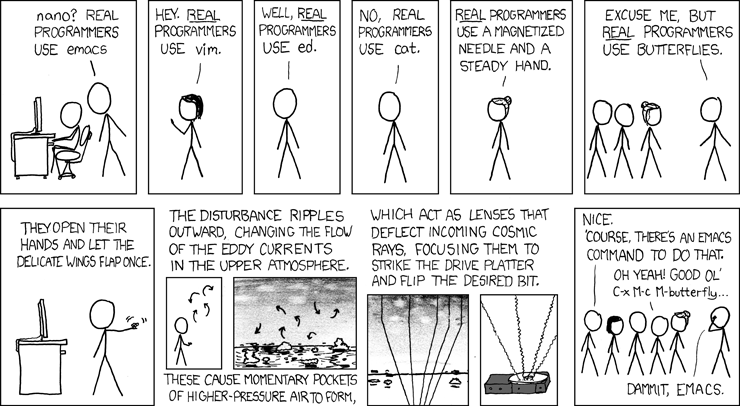 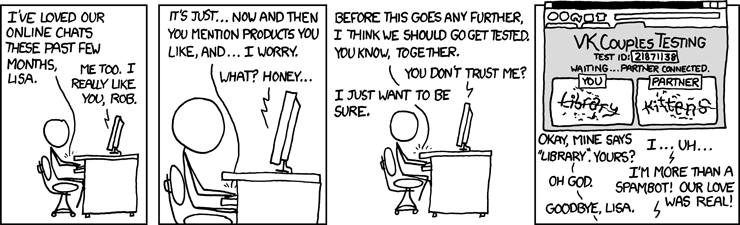 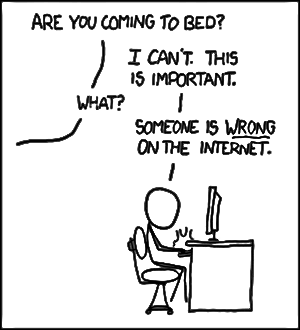 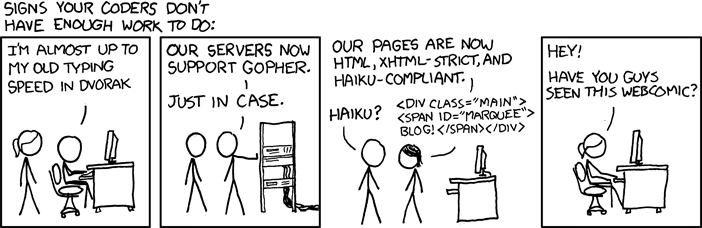 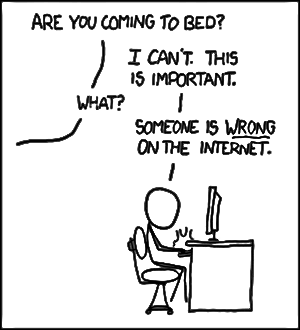 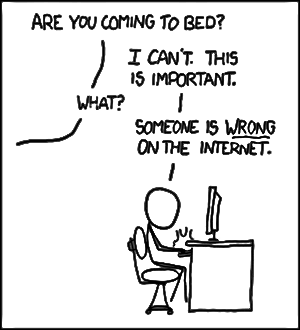 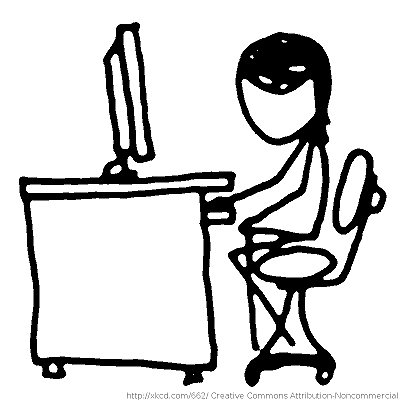 Solution: pre-tested commits
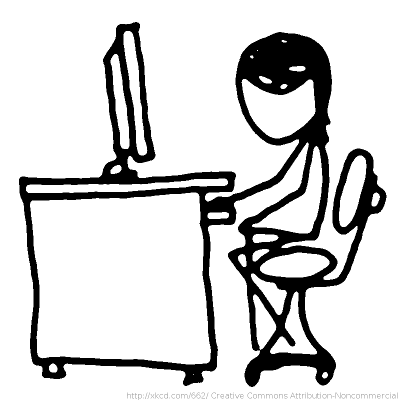 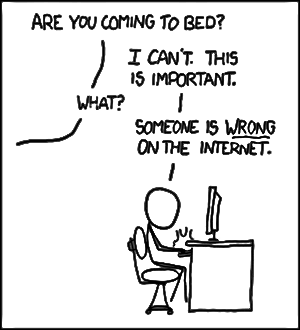 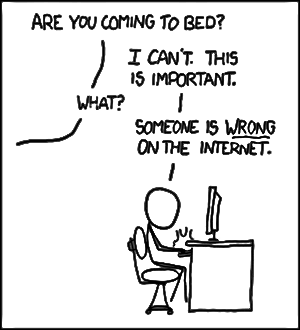 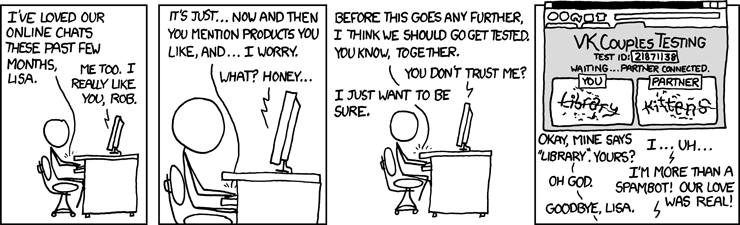 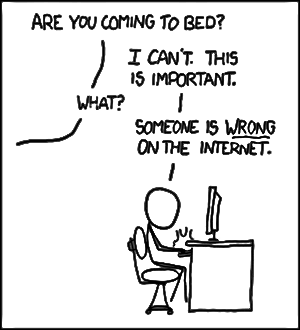 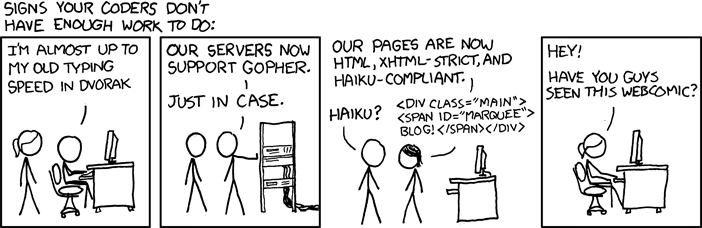 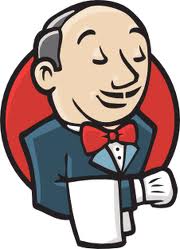 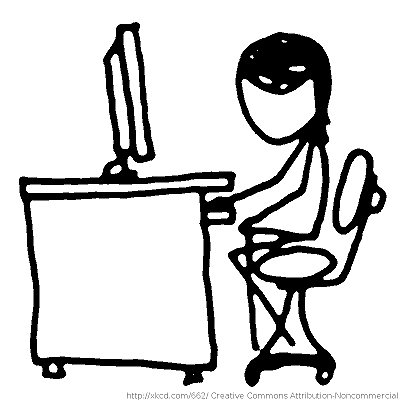 Inspiration
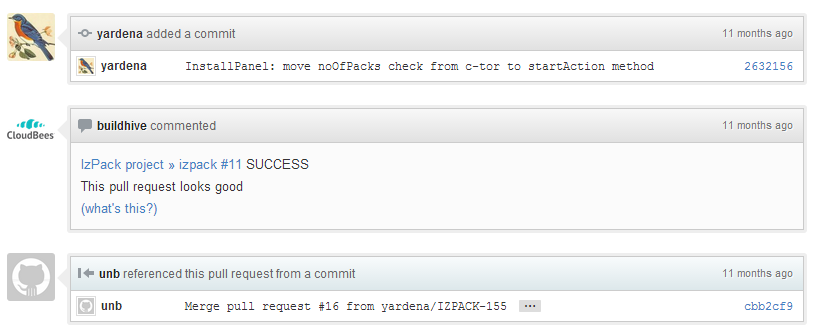 GitHub - CloudBees
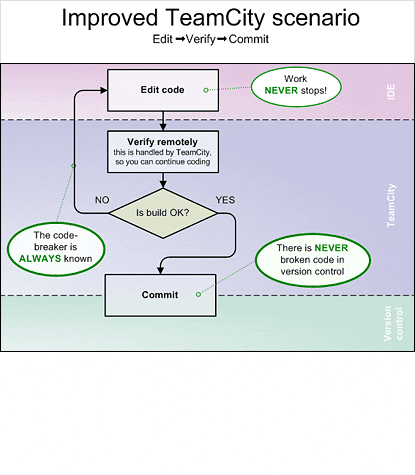 JetBrains 
TeamCity
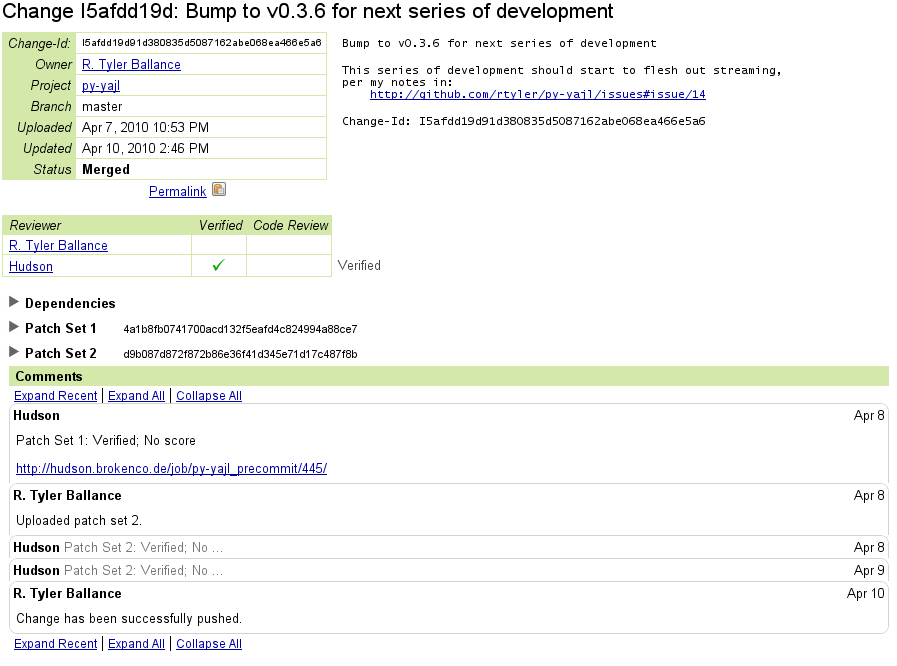 Gerrit
Reviewboard
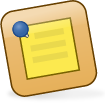 http://www.reviewboard.org/
Open source code review tool developed at VMware
Can be used from command line or via web
Written in Python, cross-platform client
Integration with SVN, Git and (of course) Perforce
Can send e-mails for reviews and comments
Reviewboard
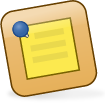 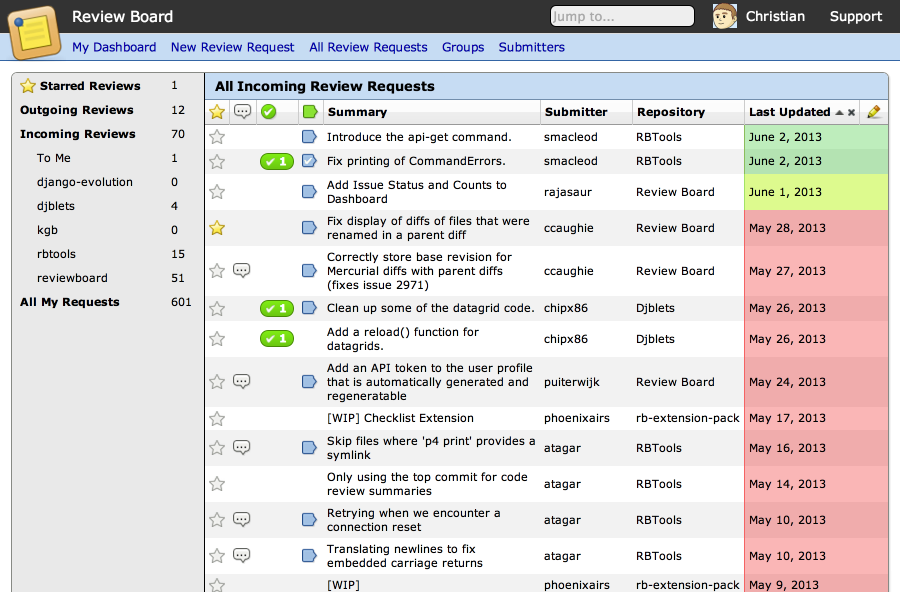 Reviewboard
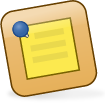 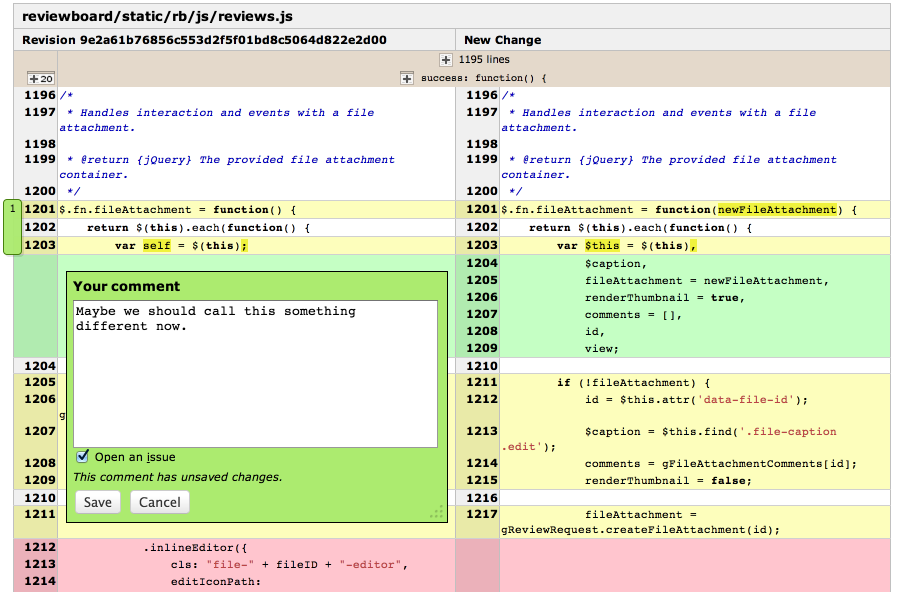 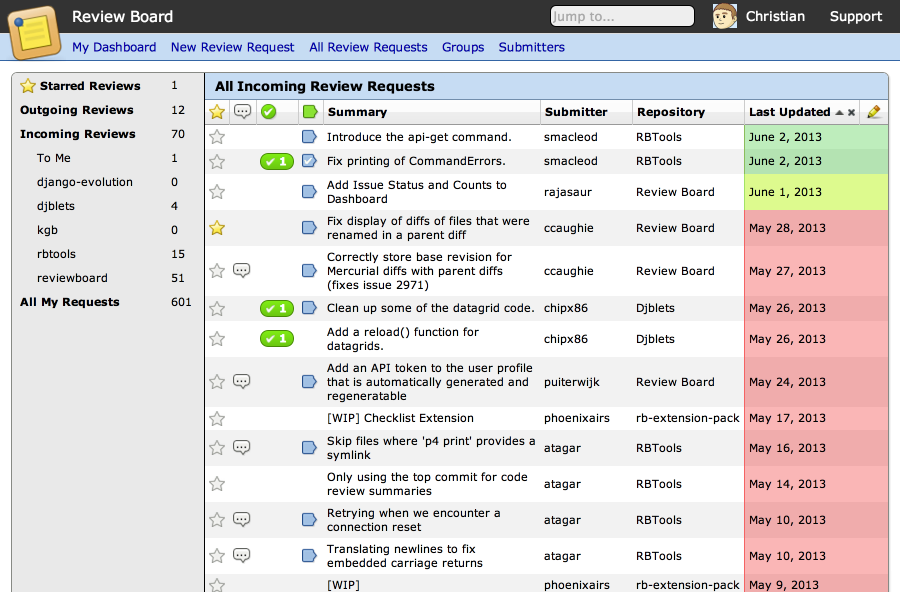 Reviewboard
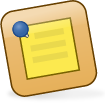 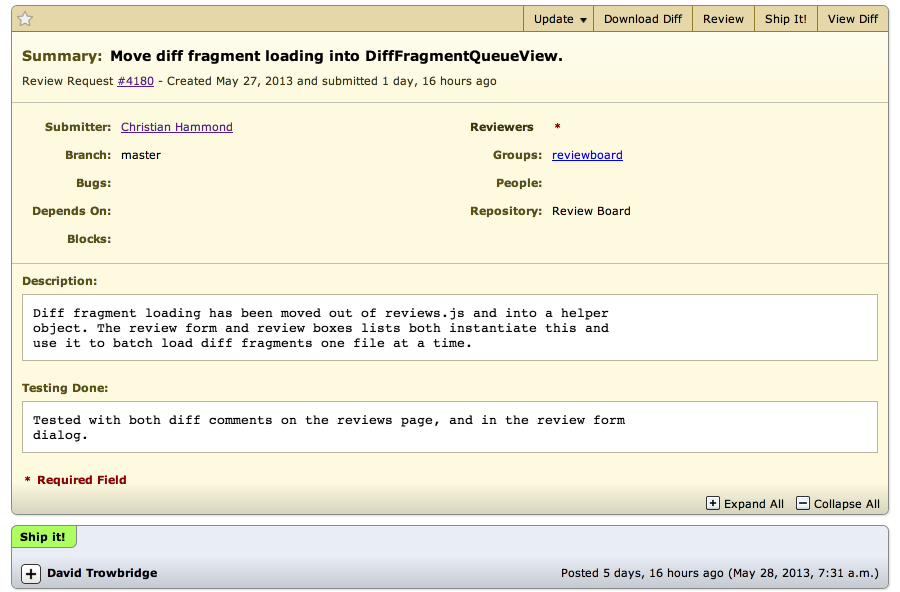 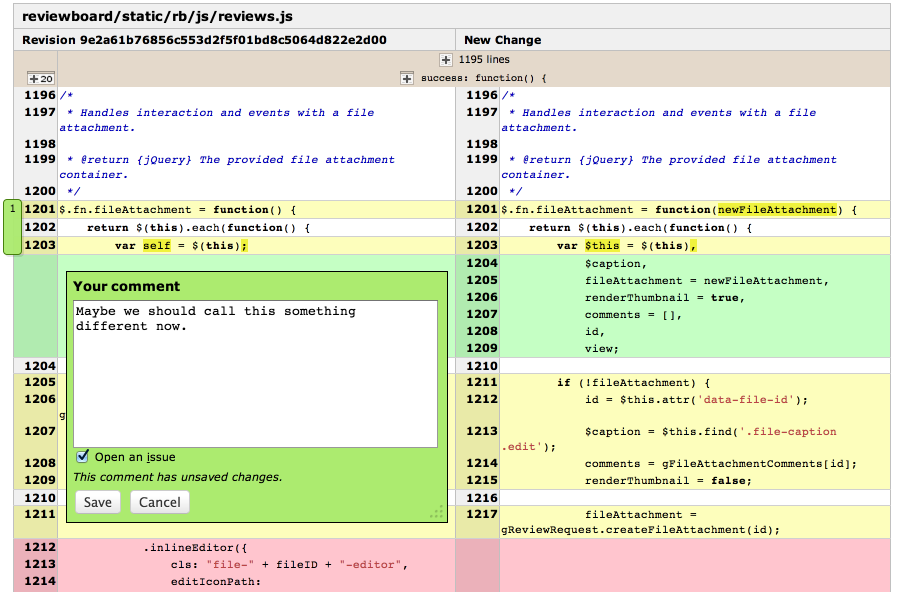 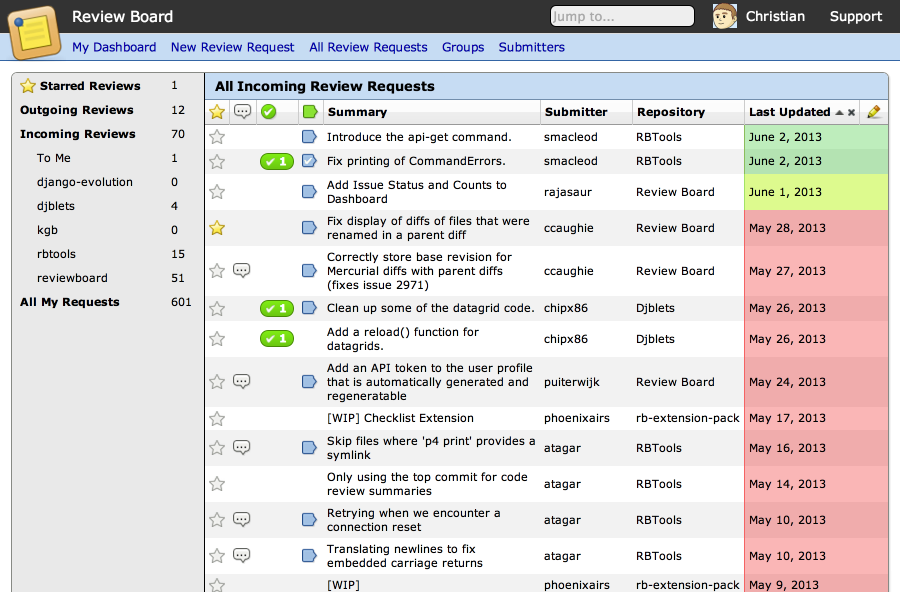 Jenkins Patch Parameter plugin
Create a job which is a copy of the “regular” main line build, but with a patch parameter
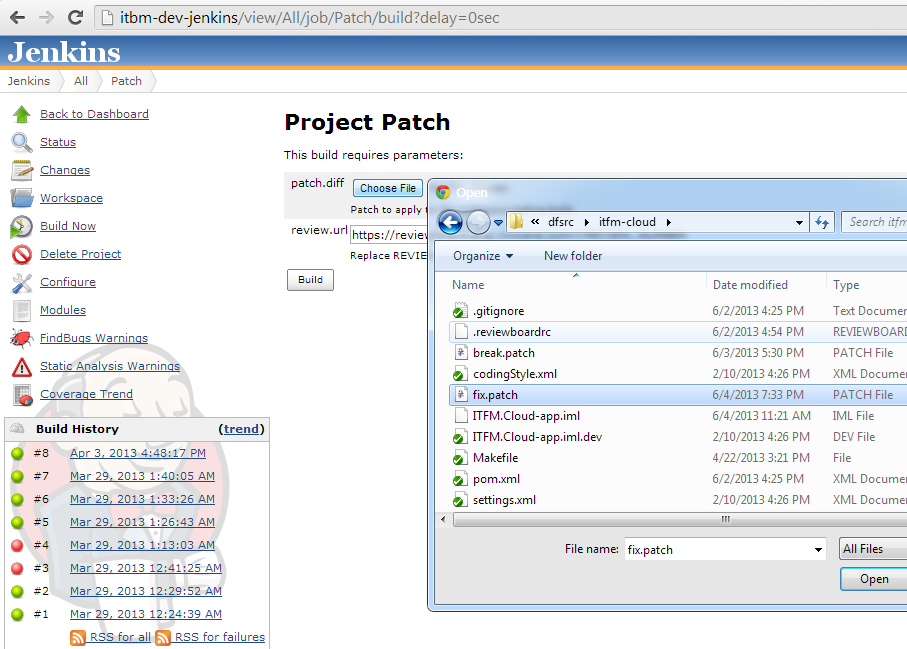 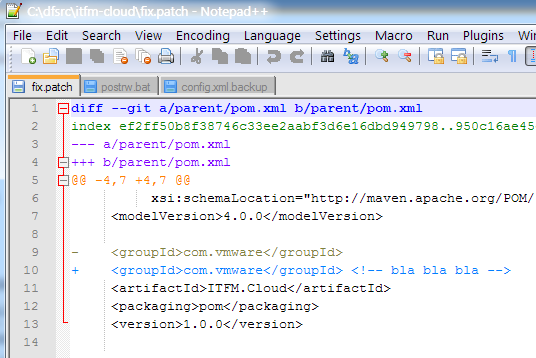 Integrating Reviewboard and Jenkins
Developer posts review
Patch job is triggered via Jenkins API
Instead of patch file, we pass review URL
Jenkins downloads the diff using Reviewboard API, applies it and builds the project
Jenkins reports the build result by sending a comment to Reviewboard (via API)
And now…
Demo
1. trigger
Jenkins Reviewbot architecture
0. submit diff 
for review
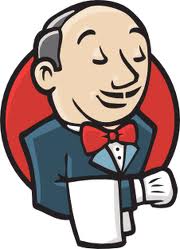 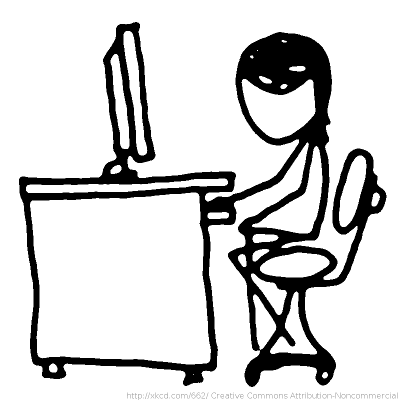 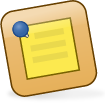 @
@
@
2. retrieve the diff
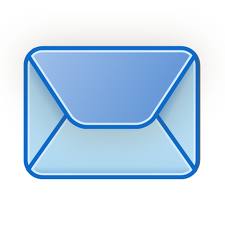 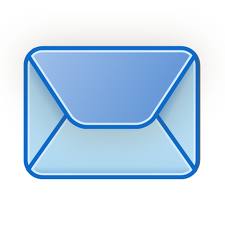 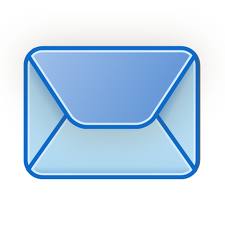 5. Jenkins
approval
3. apply patch and build
3+. peer 
approval
Reviewboard
server
Jenkins
server
4. post build result
6.push
request 
comments
2+. provide comments
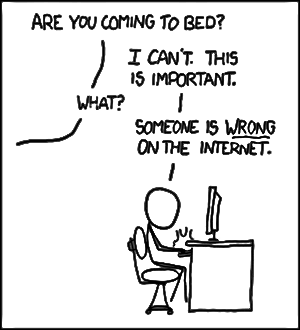 git
Gory details
Developed a “Reviewbot” plugin – extension of the Patch Parameter plugin
A wrapper script to postreview – plan to replace it with a trigger based on mail
Currently in process of approving the release to open-source
Thank You To Our Sponsors
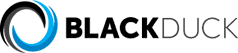 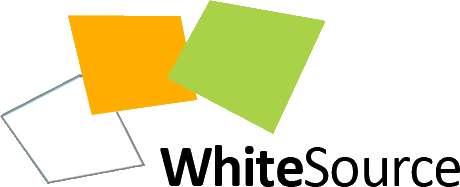 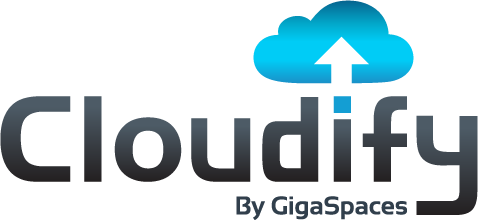